DAY AND DATE, TIME
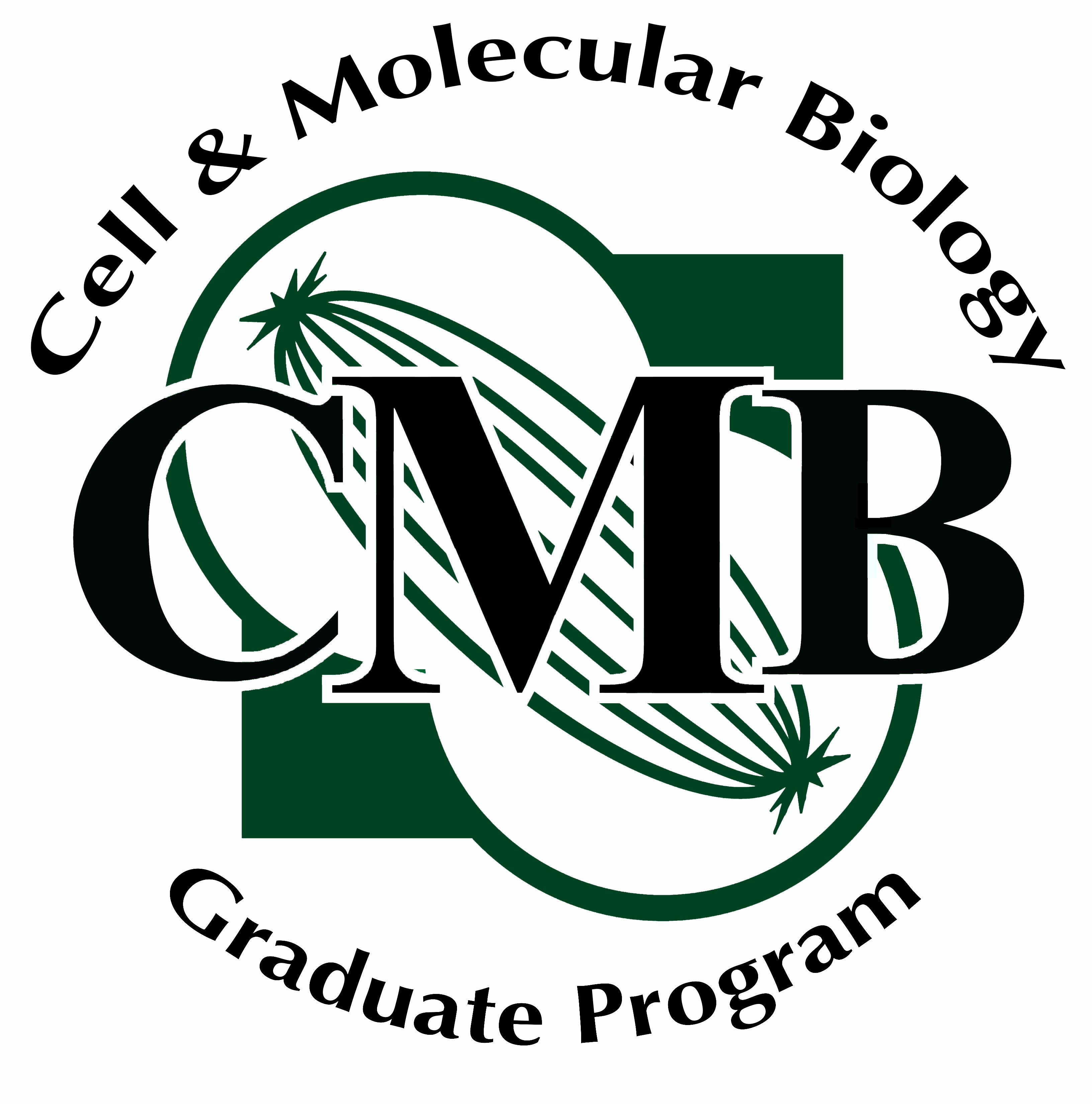 First & Last Name Comprehensive Exam Seminar
TITLE
ABSTRACT

“250 word limit”
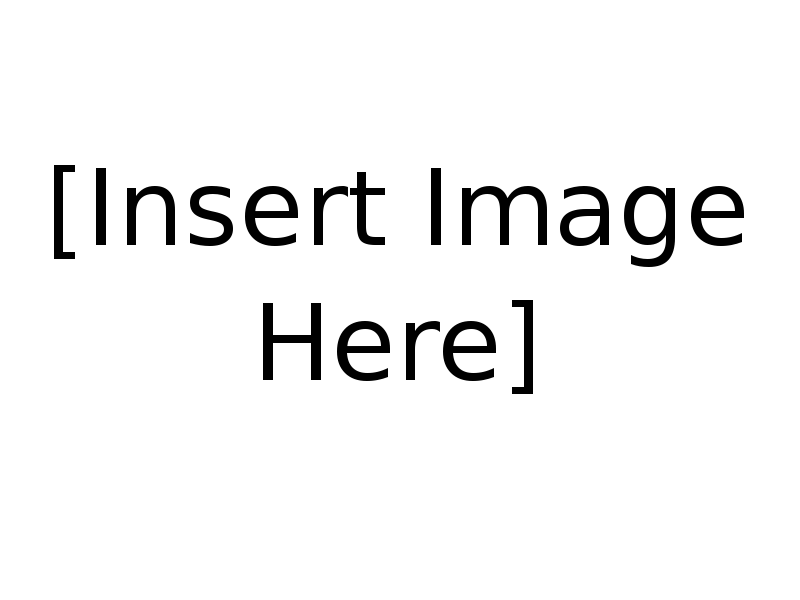 (Headshot Above)
Zoom Link (if applicable)Passcode:

Or

Defense Location
Thesis Committee
Add Committee Members
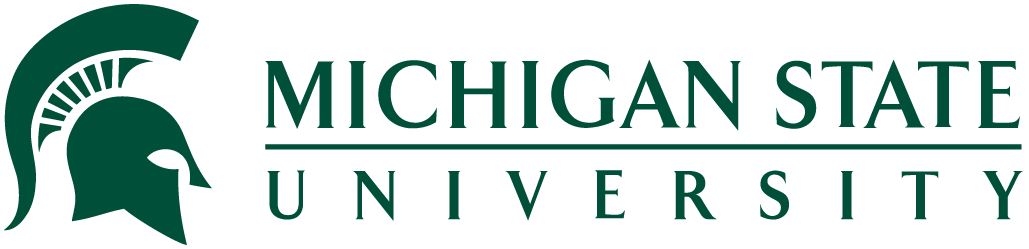